Normen-ABCC: CE-KennzeichnungVideo-Lecture von Prof. Dr.-Ing. Paul R. MelcherHochschul- und KreisbibliothekBonn-Rhein-Sieg
Aufgenommen im One Button Recording Studio
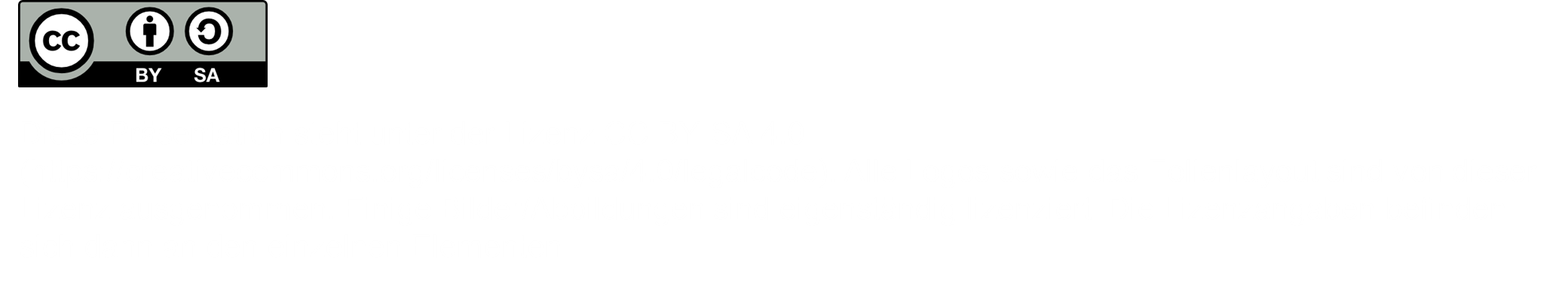 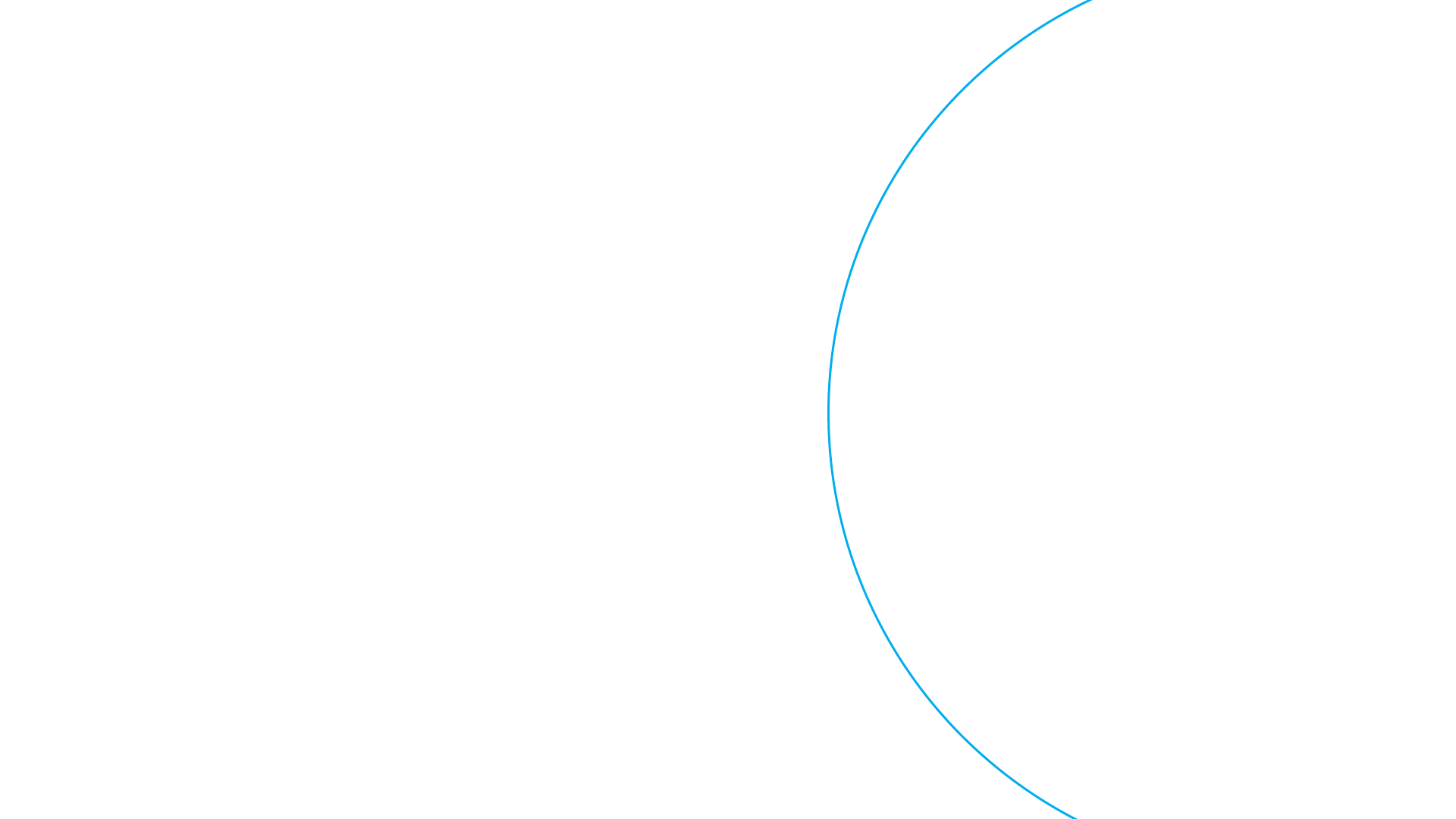 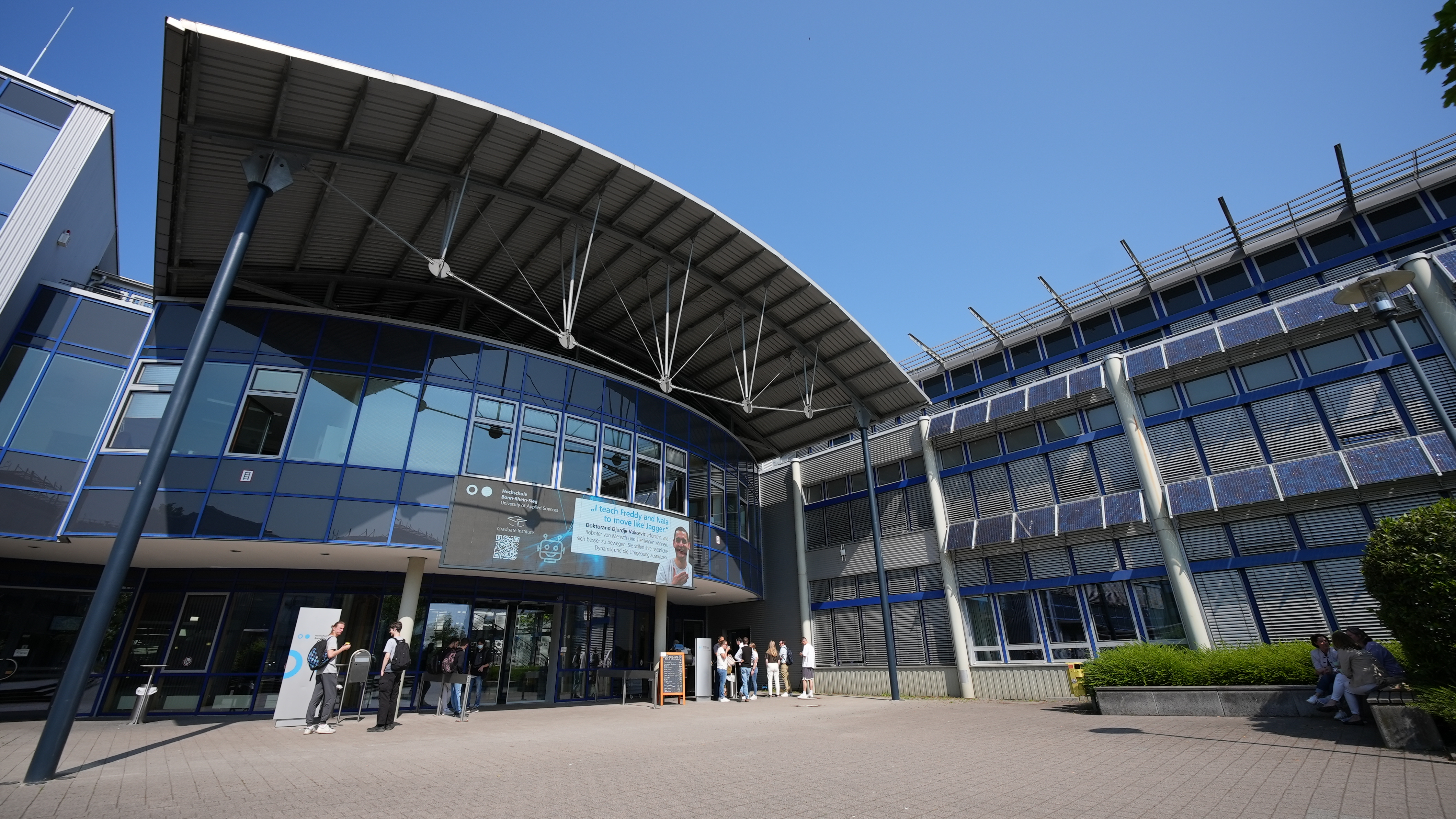 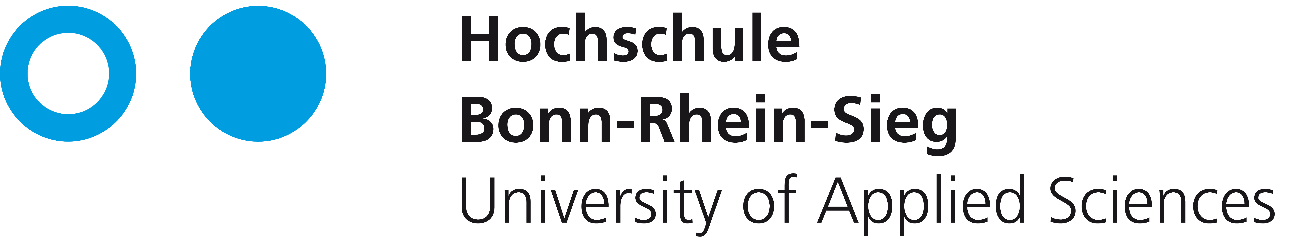 1
Was bedeutet CE-Kennzeichnung?  


2
Welche EU-Richtlinien sind für CE-Kennzeichnung relevant?
1 Was bedeutet CE-Kennzeichnung?
Konstruktion
4
Normen-ABC von Prof. Dr.-Ing. Paul R. Melcher
Konformitätsbewertung
1.1 CE ist eine Herstellererklärung, dass relevante        EU-Richtlinien eingehalten wurden
Produkt erfüllt die Anforderungen?
nein
ja
Eigenerklärung, die nicht mehr unabhängig überprüft wird.
Erklärt wird vom Hersteller die Konformität (Übereinstimmung) seines Produkts mit den Vorschriften der relevanten EU- Richtlinie! 
Studium und Beachtung der relevanten Normen helfen dabei!
Konformitätserklärung
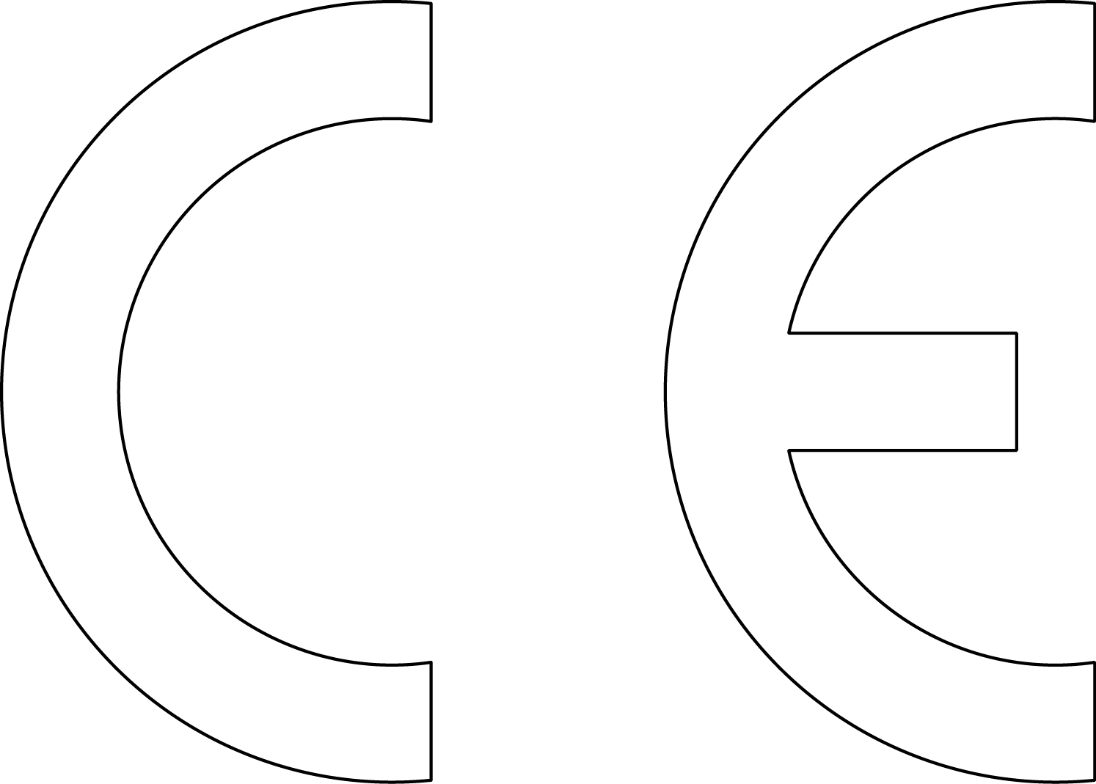 Quelle: EU-Richtlinie 768/2008/EG, veröffentlicht im Amtsblatt der Europäischen Union DES EUROPÄISCHEN PARLAMENTS vom 9. Juli 2008.
[Speaker Notes: https://www.ce-richtlinien.eu/das-ce-zeichen/]
5
Normen-ABC von Prof. Dr.-Ing. Paul R. Melcher
1.2 Umfang einer CE-Kennzeichnung
1. Richtlinienrecherche
5. Technische Dokumentation
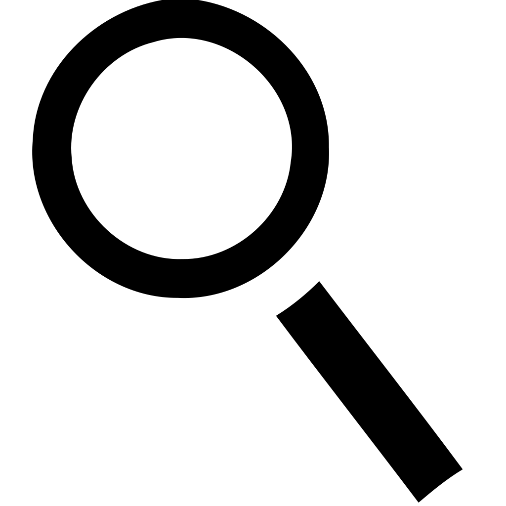 §§
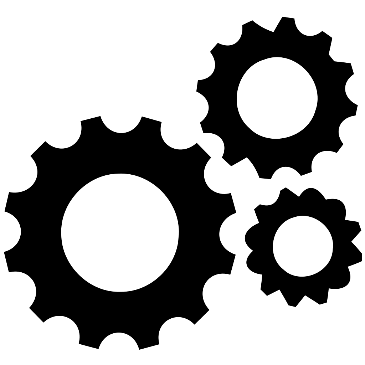 Konformitäts-
bewertungsverfahren
2. Normenrecherche
4. Konstruktion & Bau
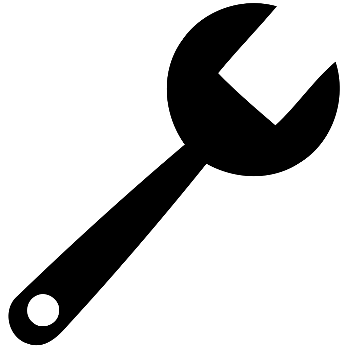 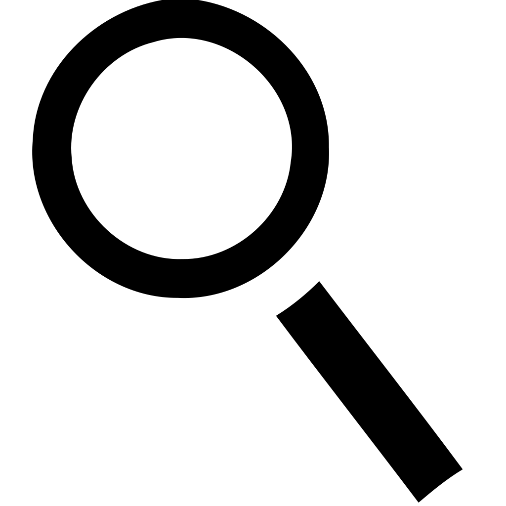 
  
  
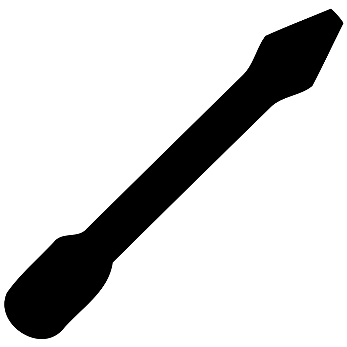 !
3. Risikobeurteilung
Abbildungen: CC0-Lizenz, aiconica.net
[Speaker Notes: https://aiconica.net/tools]
2 Welche EU-Richtlinien sind für CE-Kennzeichnung relevant?
7
Normen-ABC von Prof. Dr.-Ing. Paul R. Melcher
2 Produktbezogene EU-Richtlinien (Auswahl):
Richtlinie 87/404/EWG (einfache Druckbehälter)
Richtlinie 88/378/EWG (Sicherheit von Spielzeug)
Richtlinie 89/106/EWG (Bauprodukte)
Richtlinie 89/336/EWG (elektromagnetische Verträglichkeit)
Richtlinie 2006/42/EG (Maschinen)
Richtlinie 89/686/EWG (persönliche Schutzausrüstungen)
Richtlinie 90/384/EWG (nichtselbsttätige Waagen)
Richtlinie 90/385/EWG (aktive implantierbare medizinische Geräte)
Richtlinie 90/396/EWG (Gasverbrauchseinrichtungen)
Richtlinie 91/263/EWG (Telekommunikationsendeinrichtungen)
Richtlinie 92/42/EWG (mit flüssigen oder gasförmigen Brennstoffen beschickte neue Warmwasserheizkessel) 
Richtlinie 73/23/EWG (elektrische Betriebsmittel zur Verwendung innerhalb bestimmter Spannungsgrenzen)
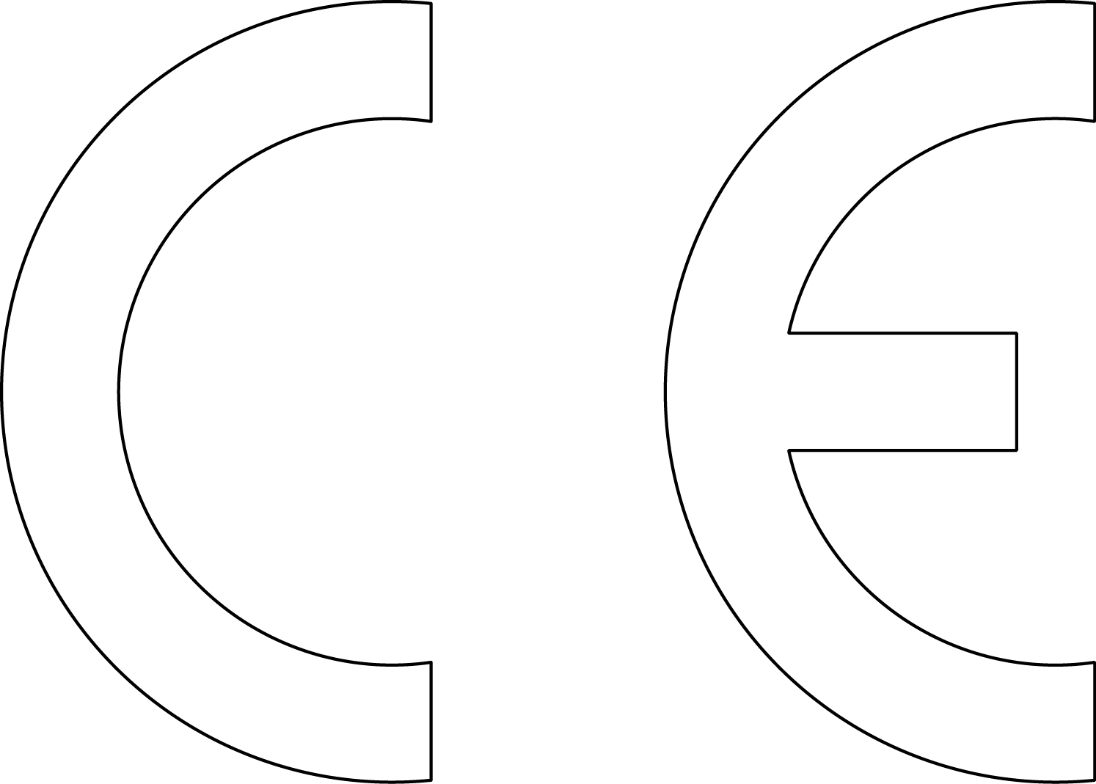 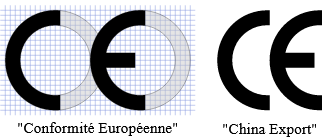 Normen helfen die vorgeschriebenen Richtlinien zu erfüllen!
[Speaker Notes: https://www.ce-richtlinien.eu/das-ce-zeichen/ und Symbolvergleich nach Wikimedia: https://commons.wikimedia.org/wiki/File:Comparison_of_two_used_CE_marks.svg]
Übersicht des Normen ABC´s
A: Arten von Normen
B: Bedeutung & Beschaffung von Normen
C: CE-Kennzeichnung 
D: Die DIN-Norm, die alle Studierenden      kennen sollten 
E: Entstehung von DIN-Normen
F: Formatnormen…

Z: Zertifizierungsnormen
Viel Freude mit demNormen-ABC
Kontakt
Prof. Dr.-Ing. Paul R. Melcher

paul.melcher@h-brs.de